Advocating For Yourself In Professional Environments
It’s Difficult But Important Work
Nura DualehDirector, Undergraduate 
     Research and Graduate 
     Preparations Programsnura@email.arizona.edu
Joel MuracoPh.D. Career Counselormuraco@email.arizona.edu
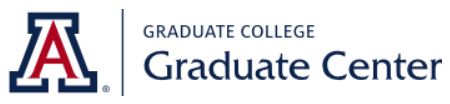 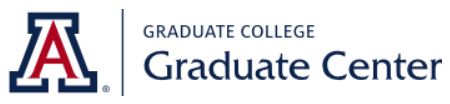 [Speaker Notes: Website: 
https://gradcenter.arizona.edu/]
Step 1: Know Yourself
Strengths and weaknesses
Both soft skills and hard skills, contributions, achievements
Perhaps survey those who know you well to identify these

Belief you deserve what you’re asking for
In order to be a good self-advocate, you need to have self-confidence
Believe in yourself and what you are doing – create excitement! 

Know your value to your organization
Think strategically about how your individual skills and personality type help achieve intuitional and organizational goals
2
[Speaker Notes: The information on advocating for yourself comes from the following sites: 
How to advocate for yourself on the job: https://www.monster.com/career-advice/article/how-to-advocate-for-yourself-at-work
7 ways to advocate for yourself at work: https://www.bustle.com/articles/140219-7-ways-to-advocate-for-yourself-at-work
How to advocate for yourself at work: https://seegirlwork.com/advocate-for-yourself-at-work/
6 Ways to advocate for yourself at work: https://www.eden.io/blog/6-ways-to-advocate-for-yourself-at-work]
Step 2: Know What You Need
Identify your objective
Have a very clear idea of what it is you need

Know your rights
What you might need might be required by law

Set boundaries
Know what it is that is acceptable to you

Consult literature
Sometimes, there is research to back what you want! 
Example: work from home option
3
Step 3: The Request
Keep emotions out of it
This can be challenging

Tailor your request
Can you frame your request in a way that will resonate with who you are asking

Don’t ask for less than you deserve
Your boss won’t know you’re asking for less

Be specific about what and when
Offer potential viable solutions or paths to move forward
4
Step 4: Move Forward
Success: getting what you need! 

If denied: take charge anyway
Don’t let a “no” stop you – seek out what you need elsewhere if possible

Rally support systems
Can help you debrief, evaluate, and create a new plan
Can help build up your self-confidence and self-worth if needed

Find mentors
This is likely the #1 thing YOU can do to support YOUR goals
5
Mentoring
Benefits: 
Increased productivity
Increased sense of support for research
Heightened teaching effectiveness
Higher career satisfaction
Lower feelings of isolation
Greeter sense of fit
Feelings of acceptance by community
Becoming familiar with climate and organizational culture
Negotiating personal and professional identities
Socializing
6
[Speaker Notes: Information on Mentoring comes from Laura Hunter, Ph.D. in UA Initiatives for Organizational Inclusion. Her email is lahunter@arizona.edu. 

Her presentation is included separately for additional detail and information on the subject.]
What does a mentor look like?
7
[Speaker Notes: Idea of a network (your circles overlap – there are mentors everywhere) 
You have had mentors, you have the capacity to be a mentor, you know what you need. 
Be creative how you link!  

Not always what you look like – but “like-minded”
Sometimes shared characteristics are important
Different mentors for different segments of life]
Mentoring
Building a large and diverse network of mentors is most helpful

Mentors within your department/discipline

Mentors within the university

Mentors outside the university

Peer mentors
8
[Speaker Notes: You’re doing impressive things and mentors can help you see it! 
Diverse mentors can help you if you feel boxed in
Different mentors will have different ideas about how to balance wellness and work-life]
Mentoring
Diverse network of mentors: 

Greater “mentor on demand” 

Less work for any one mentor

Greater number of perspectives = more ideas

Look beyond the university for your mentors

LinkedIn is great for this!
9
Networking on LinkedIn
Search people
LinkedIn has 660+ million active members

Search companies
Every employer LinkedIn page has a “people” tab

Search school alumni
Every school LinkedIn page has an “alumni” tab
10
Networking on LinkedIn
Send a connection request

Include a note
300-character limit

Start building a relationship!
11
Maximize Your Mentor Relationships
Know your objectives and set-up clear expectations

Communicate what you need and what would be helpful

Stay in regular contact with your mentors
12
QUESTIONS?
13